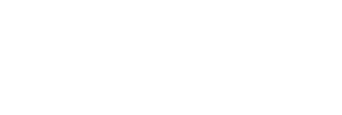 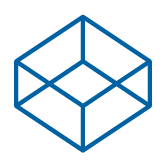 FLAN meeting in Glasgow 6 September 2018
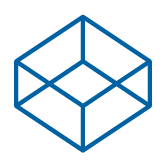 Why did nobody reply to my post?
A keyword analysis between lone posts and initiating posts
Shi Min Chua @shiminchua
[Speaker Notes: Information packaging
Feedback: what is the difference between initiating post and lone post which use the same keywords (explicitly ask for replies)
Explicit vs. not intending to ask for reply: manual coding]
Types of Posts
Lone Post
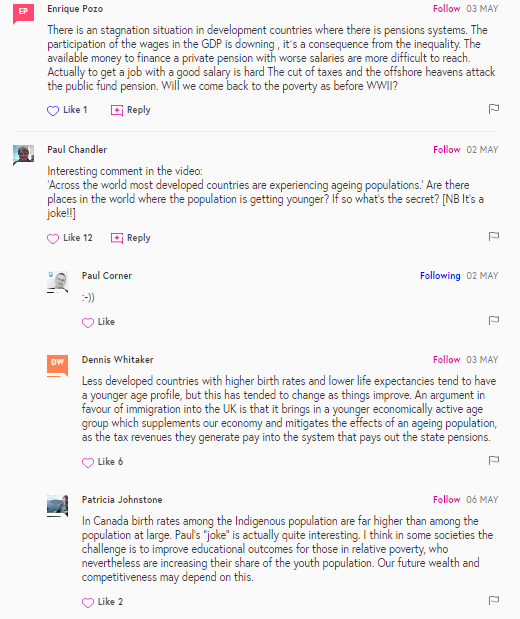 Initiating Post
Reply
Overabundance of Lone Posts in CMC
Usenet groups (Burke et al., 2007; Himelboim, Gleave, & Smith, 2009)
Online news commenting spaces (Ziegele, Breiner, & Quiring, 2014)
Distance learning online discussion (Dennen & Wieland, 2007)
Why?
Levelling ground, not constrained by face-to-face conversation (Cavangah, 2007)

Content (Joyce, Anand, Kraut, 2014; Ziegele et al., 2014)

Time of posting (Jeong & Frazier, 2008)

Size & topic (Himelboim, 2008)
Stylistic and linguistic features
Motivation for examining Initiating Posts vs. Lone Posts
Probability of posting again increased (Joyce & Kraut, 2006)

Join the discussion for interactive purposes rather than cognitive gains (Springer, Engelmann, & Pfaffinger, 2015)

Initiate direct and explicit interaction,
which is essential for dialectical, critical discourse and argumentation (Rourke & Kanuka, 2007)
Meaning-making and co-construction (Stahl, 2003) 

MOOC learners may feel frustrated if their posts are seldom responded to (Hew & Cheung, 2014)
Motivation for examining Initiating Posts vs. Lone Posts
Conversation with oneself or learning materials (Laurillard, 2012).
Keyword Analysis: Cut-off Criteria
Comparing initiating posts to lone posts

the log-likelihood ratio test, p < 0.000000000001 (Flowerdew, 2015)

Keyness indicator (effect size): Bayes Factor > 10 (Wilson, 2013)

Normalized frequency > 5 per 100,000 (McEnery, 2016)

Dispersion Measure, Gries’ Deviation of Proportion (Gries’ DP, Gries, 2008; Lijffijt & Gries, 2012) < 0.30
example
Analysis of Keywords
Step 1
Concordance lines of each keyword
Salient meaning/function (McEnery, 2016)
Biber et al (1998), Wmatrix (Rayson, 2017), 


Step 2
Functional grouping of keywords
Interpretations based on groups of keywords
Categorized based on function related to dialogic learning and MOOCs


Step 3
Discourse/conversation analysis of selected keywords (O’Keeffe & Walsh, 2016)
Labelling
Grouping
Case Studies
Dialogic Expansion
Dialogic 
Contraction
v.s.
Martin & White (2004)
Monoglossic
Categorical or bare assertion
No reference of others’ viewpoint


“The banks have been greedy.”
Heteroglosia (Baktin, 1986)
Alternative voices
“Represents the proposition as but one of a range of possible positions” 
Allows dialogic alternatives

“In my view the banks have been greedy.”
Modals, Hedges, Boosters, Pronouns, Evaluatives (Fairclough, 2003)
Stance and intersubjectivity (Du Bois, 2007)
Stance Expression
…this is perhaps because we tend to… 
…This might mean actually walking…
…I wonder would the microbial diversity also mirror…
We need to be more exact…
…I need to be ambidextrous… 
...money taken in by a Company is not all down to their own effort, it relies on…
Stance Expression
…Really looking forward to learn…
 …I enjoyed this course and definitely learned a lot in…
Excellent range of resources, thanks! 
 I agree with this definition regarding health
…I really don’t see the point of…
Pronouns
Addressing general audience, instead of “you” which is used in one-to-one setting (Tagg, 2012)

Arbitrary instead of  all inclusive (Biber et al, 1998)
[Speaker Notes: Addressing general audience with these unspecified pronouns suggested that learners were trying to engage with other learners in a dialogue in their initiating posts with a personal touch despite not knowing any name, and it could be weird to use “you”, which was not a keyword in initiating posts   Yes, and this stands in contrast to personal one-to-one text messaging, for example, in which the most frequent word is ‘you’ – Tagg (2012)!

508 instances of “anyone” (60%) and 45 instances of “anybody” (32%) were used in a sentence ended with a question mark 
75 instances of “anybody” (53%) were modal, “be” verb or auxiliary verbs, suggesting question format. For example, “can anybody”, “does anybody”, “has anybody”, “did anybody”, “could anybody”, “is anybody” and “would anybody]
Keyword: anybody in initiating posts
Request for recommendation
“…So, does anybody have a good suggestion for a text book on Anaconda, Python and Pandas?” 

Offering recommendation
“…Suggest anybody else that may still be receiving 'file not found' for exercise 6 could try the same thing…”

Looking for shared experience
“Is it just me or does anybody else have issues find <sic> the PwC paper?” Is this a frequent phrase?
[Speaker Notes: involvement, agency]
Keyword: everyone in lone posts
Greetings:
Among 4375 instances, 975 “Hi everyone”, 868 “Hello everyone”

Appreciation:
428 “Thank(s)… everyone”

Making stances
-104 “not everyone…” 
-”…we need everyone to control our daily waste…”

Narrative
“…especially when considering the spread of disease and how closely everyone lived in the cities…”
[Speaker Notes: Every inclusive quantifier (Biber et al, 1998)

Addressing general audience with these unspecified pronouns suggested that learners were trying to engage with other learners in a dialogue in their initiating posts with a personal touch despite not knowing any name, and it could be weird to use “you”, which was not a keyword in initiating posts   Yes, and this stands in contrast to personal one-to-one text messaging, for example, in which the most frequent word is ‘you’ – Tagg (2012)!

508 instances of “anyone” (60%) and 45 instances of “anybody” (32%) were used in a sentence ended with a question mark 
75 instances of “anybody” (53%) were modal, “be” verb or auxiliary verbs, suggesting question format. For example, “can anybody”, “does anybody”, “has anybody”, “did anybody”, “could anybody”, “is anybody” and “would anybody]
Questions and Request
Keywords in initiating posts:
anybody,  anyone, question, please, ?, wonder, wondering, why
“Question: does anybody knows what kind …?”
Connectors
qualify or elaborate on a proposition by specifying a condition

if- conditionals
“…If the aggregate is predominately very fine, the gaps between particles are …If the aggregate is all very large, …. 

An example of this could be that, a person with depression that comfort eats and does very little else thus causing them to be obese
[Speaker Notes: Addressing general audience with these unspecified pronouns suggested that learners were trying to engage with other learners in a dialogue in their initiating posts with a personal touch despite not knowing any name, and it could be weird to use “you”, which was not a keyword in initiating posts   Yes, and this stands in contrast to personal one-to-one text messaging, for example, in which the most frequent word is ‘you’ – Tagg (2012)!

508 instances of “anyone” (60%) and 45 instances of “anybody” (32%) were used in a sentence ended with a question mark 
75 instances of “anybody” (53%) were modal, “be” verb or auxiliary verbs, suggesting question format. For example, “can anybody”, “does anybody”, “has anybody”, “did anybody”, “could anybody”, “is anybody” and “would anybody]
Others
Conclusions
Initiating posts: 

	Questions and hedging to show uncertainty
	Addressing with indefinite pronouns, so anyone could respond, give agency to others
	Negation to voice out alternatives

Lone posts:

	Appreciation, Emotion, Evaluation
	Agreement
	Self-mention
Acknowledgement
Dr Caroline Tagg, Prof Mike Sharples, Prof Bart Rienties
Leverhulme Trust 
Course Providers


shimin.chua@open.ac.uk